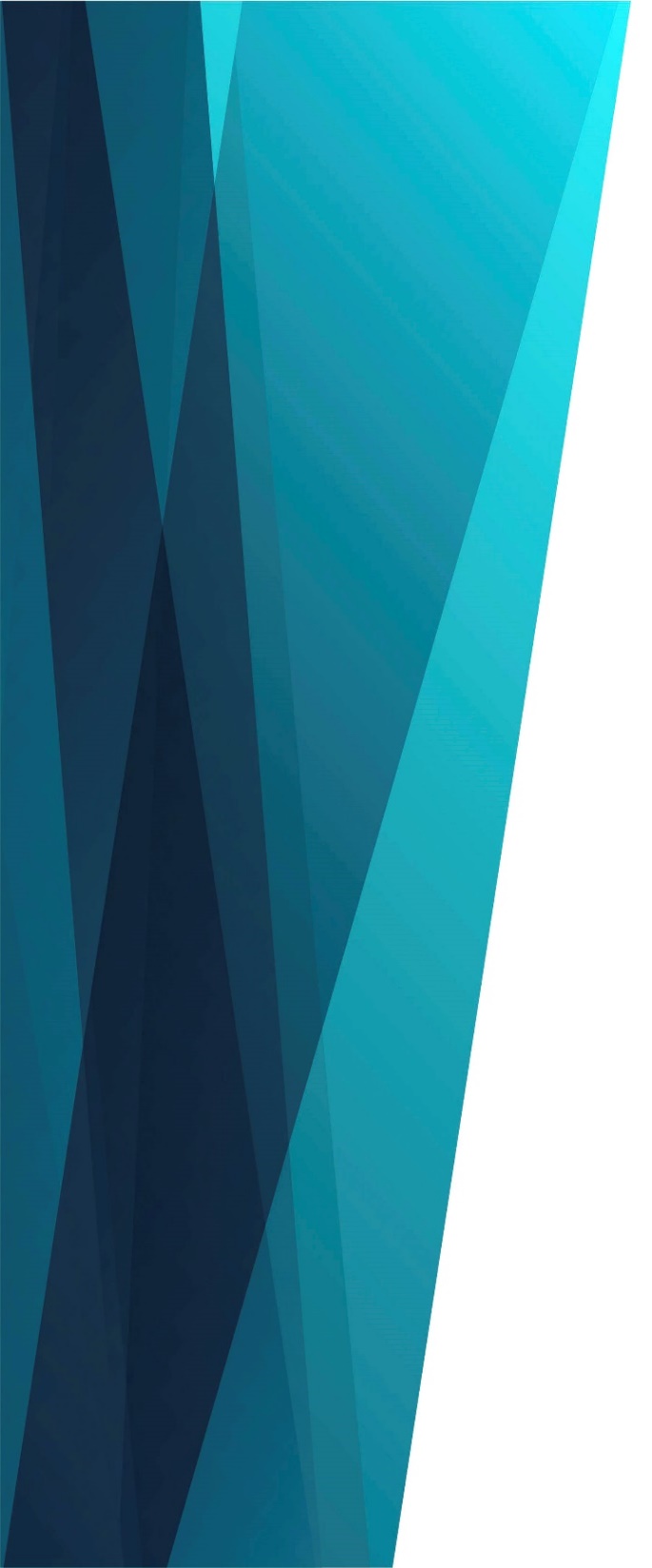 По всей земле пусть весть пройдёт
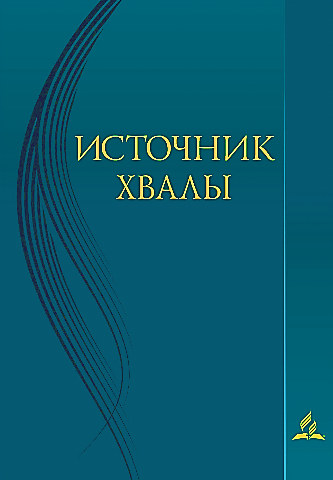 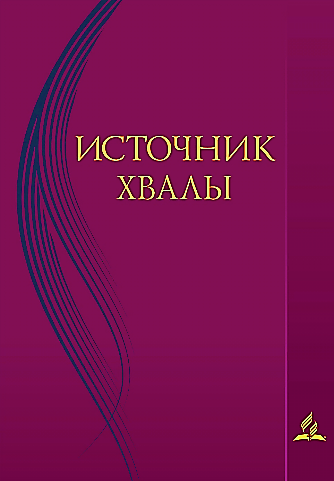 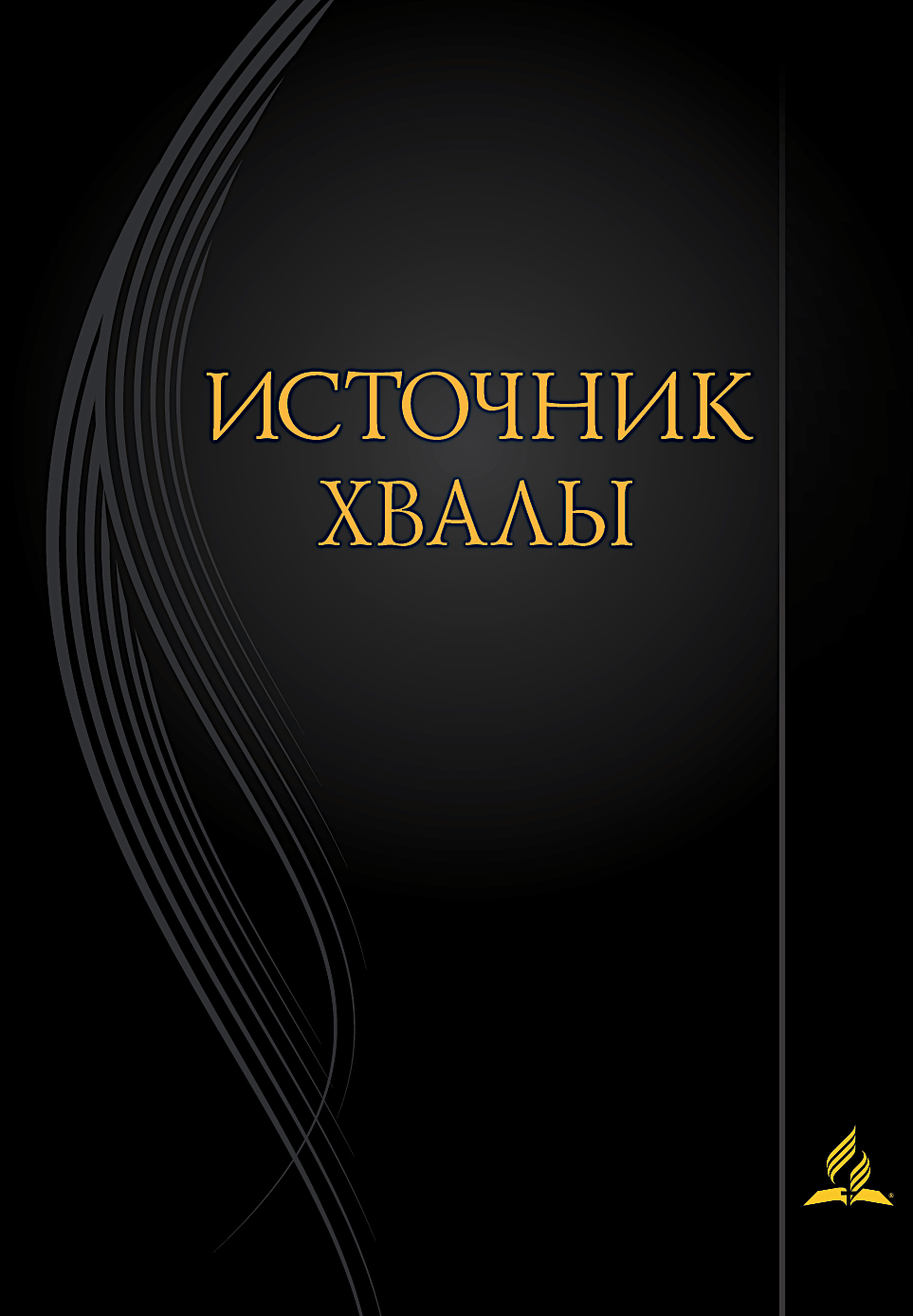 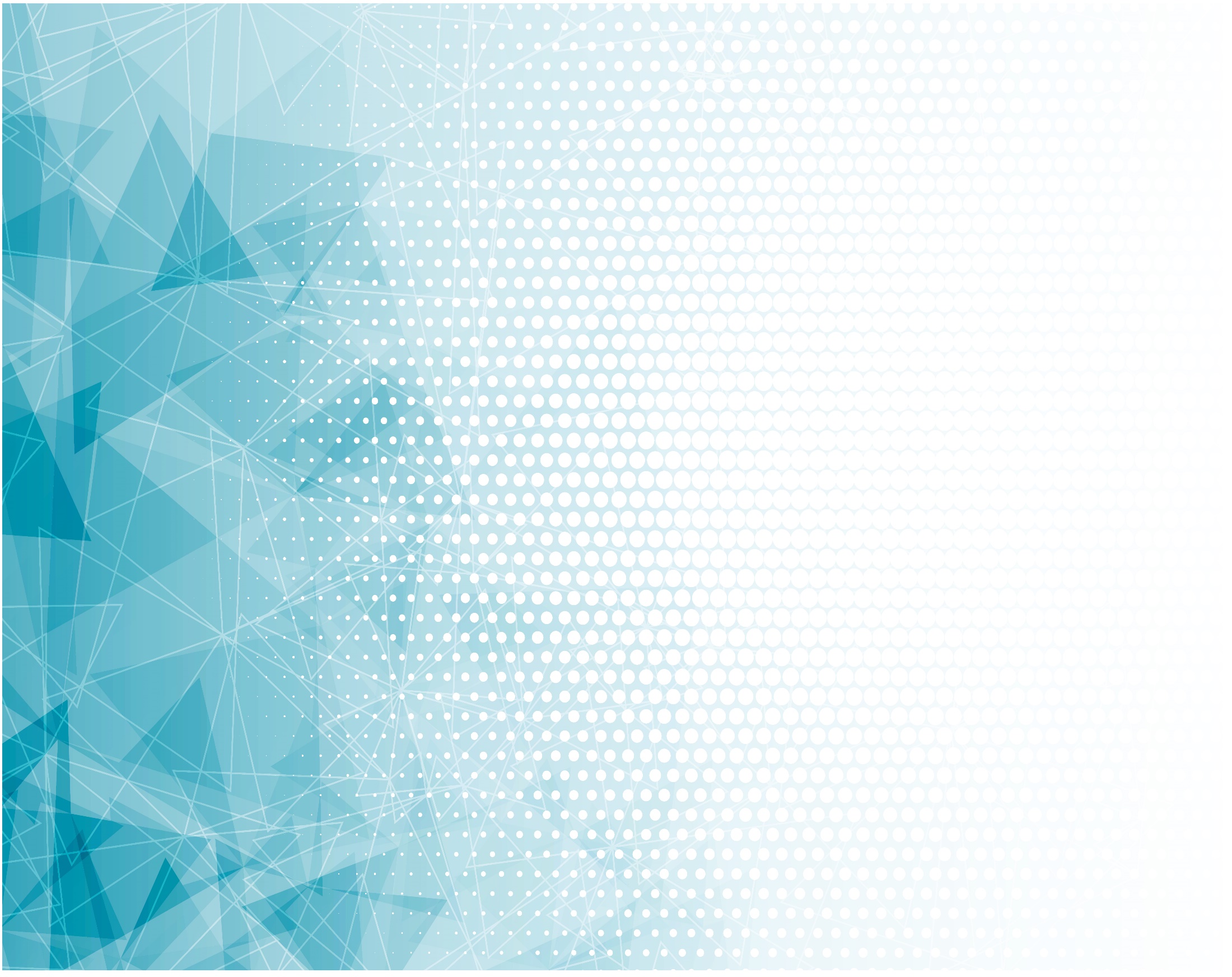 По всей 
Земле пусть
Весть пройдёт,
Что день 
Тот настаёт;
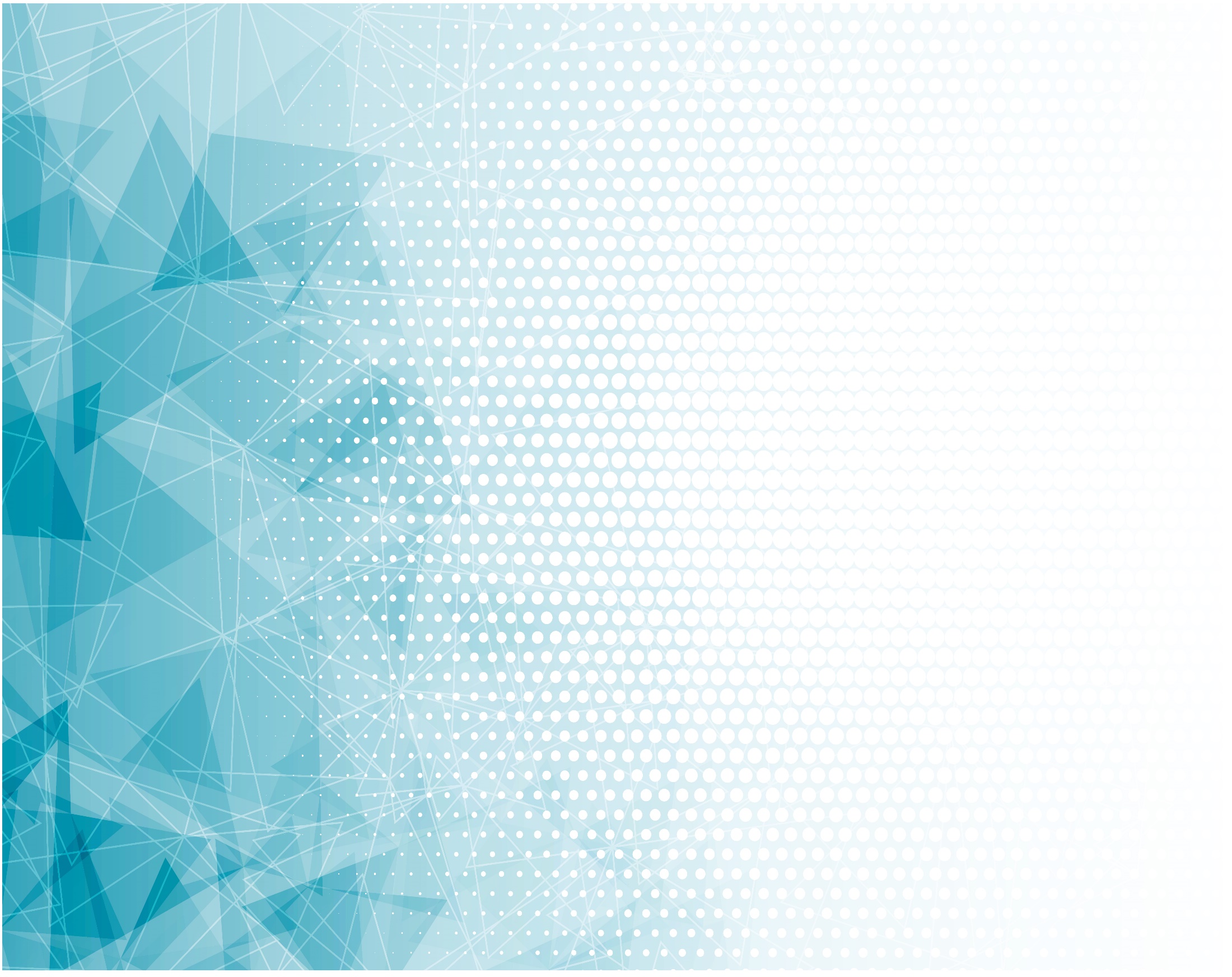 На землю
Сам Христос 
Грядёт – как Царь
Царей придёт.
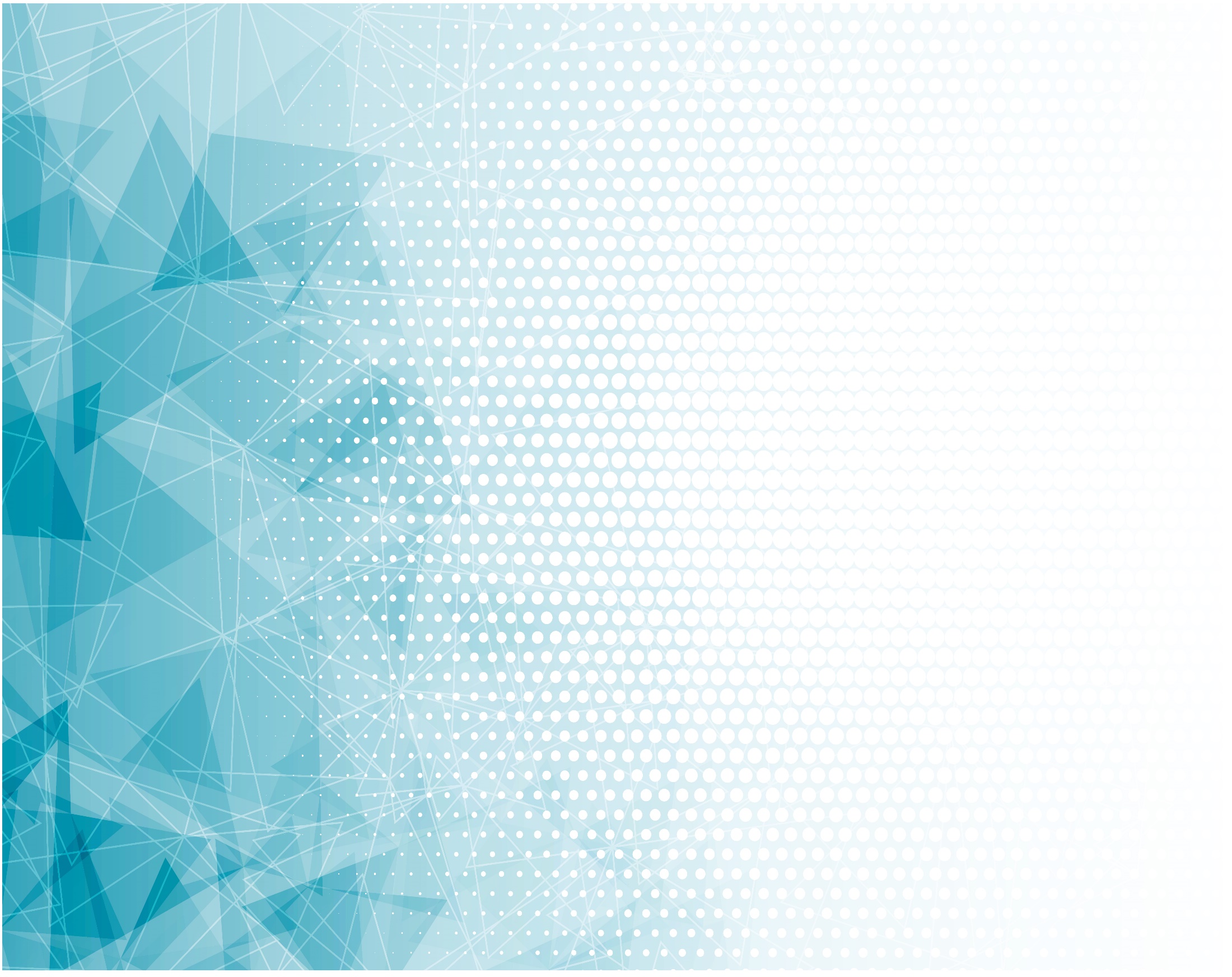 Припев:
Как велик 
Будет день
И как радостен
Тот час,
Когда встретим всей Вселенной Царя!
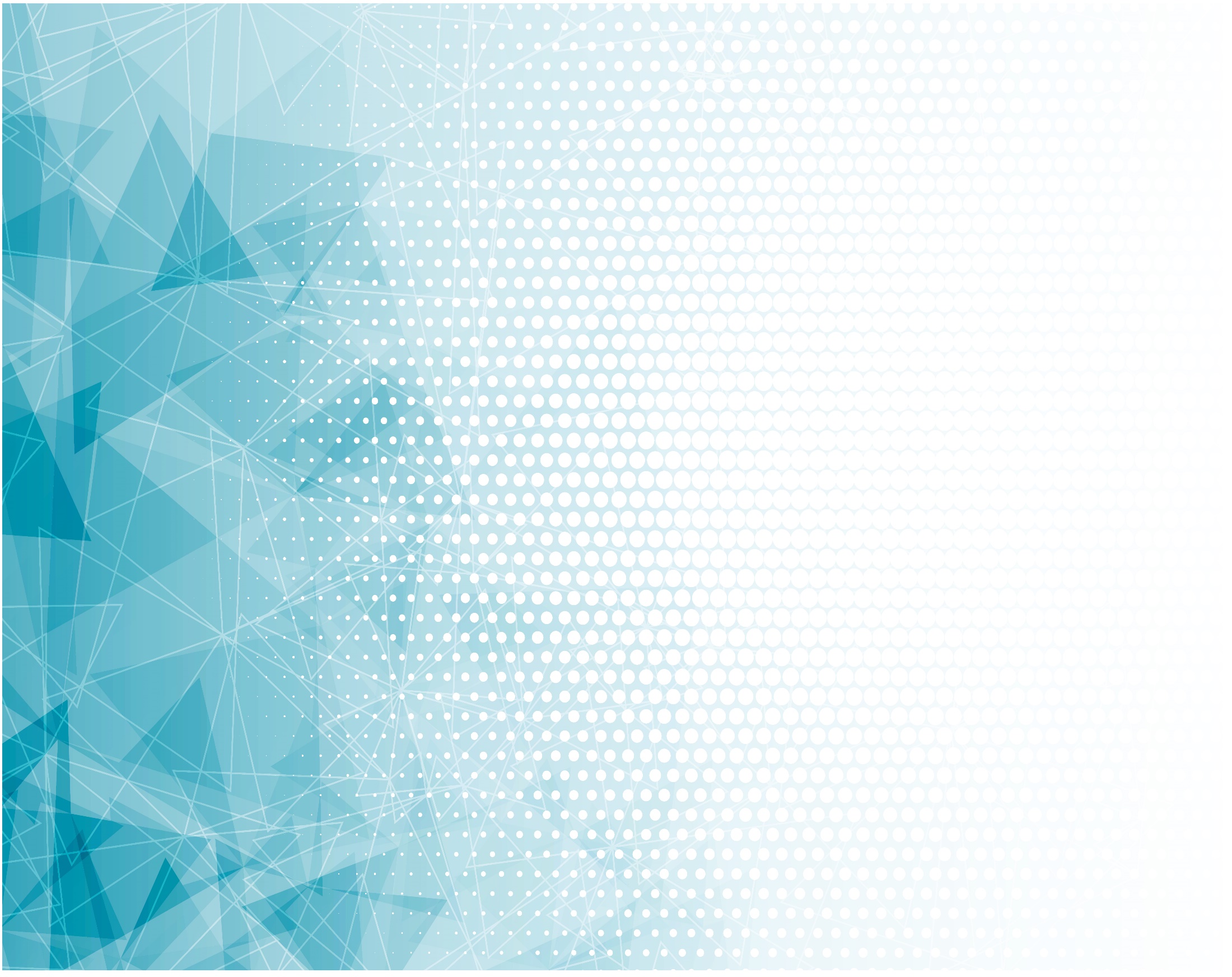 Припев:

Он в святую обитель
Введёт всех нас;
Там разлуки 
Не будет никогда.
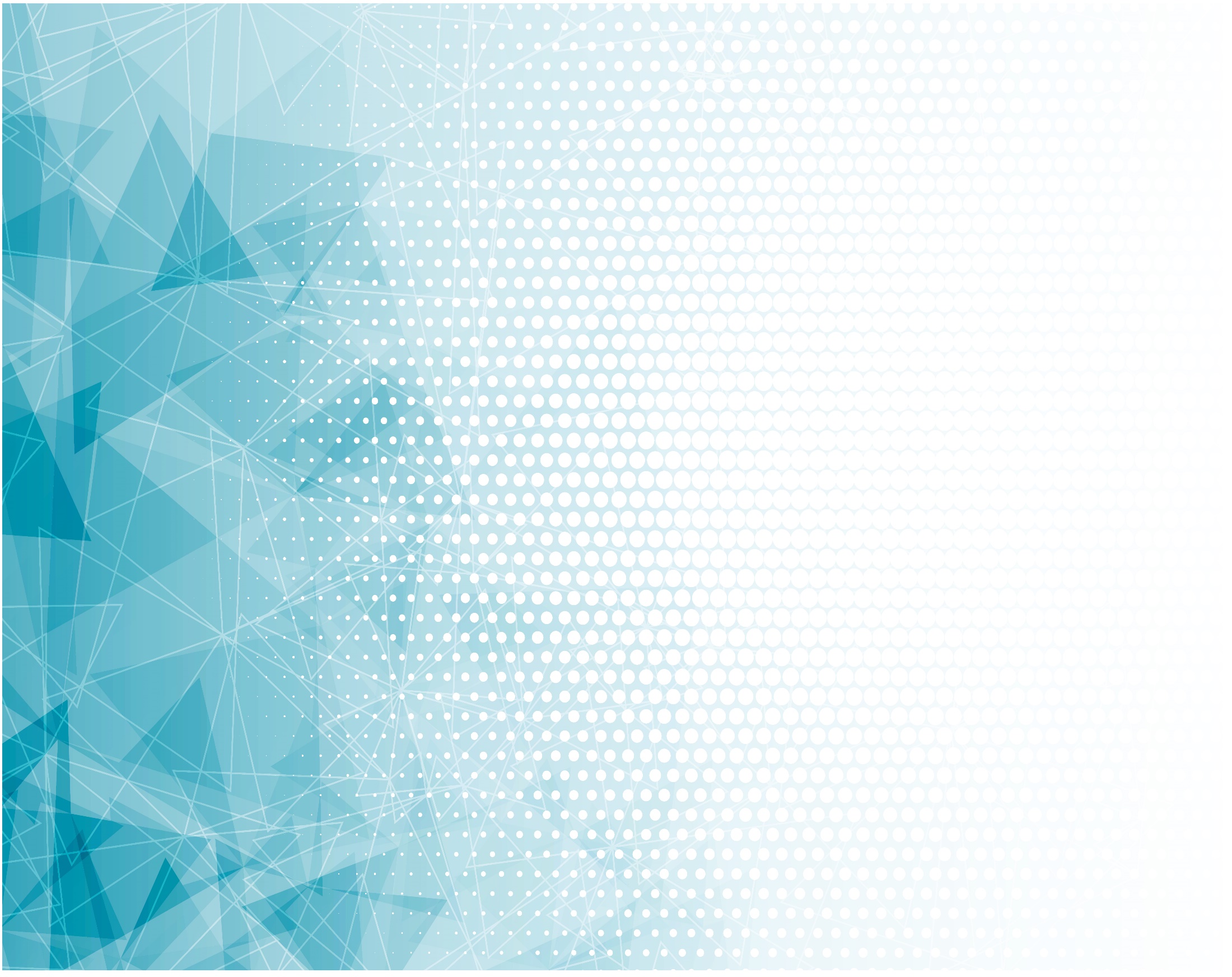 Конец греху, 
Что здесь царил,
В цепях весь 
Мир держал.
Свободу Бог 
Нам подарил
И Город завещал.
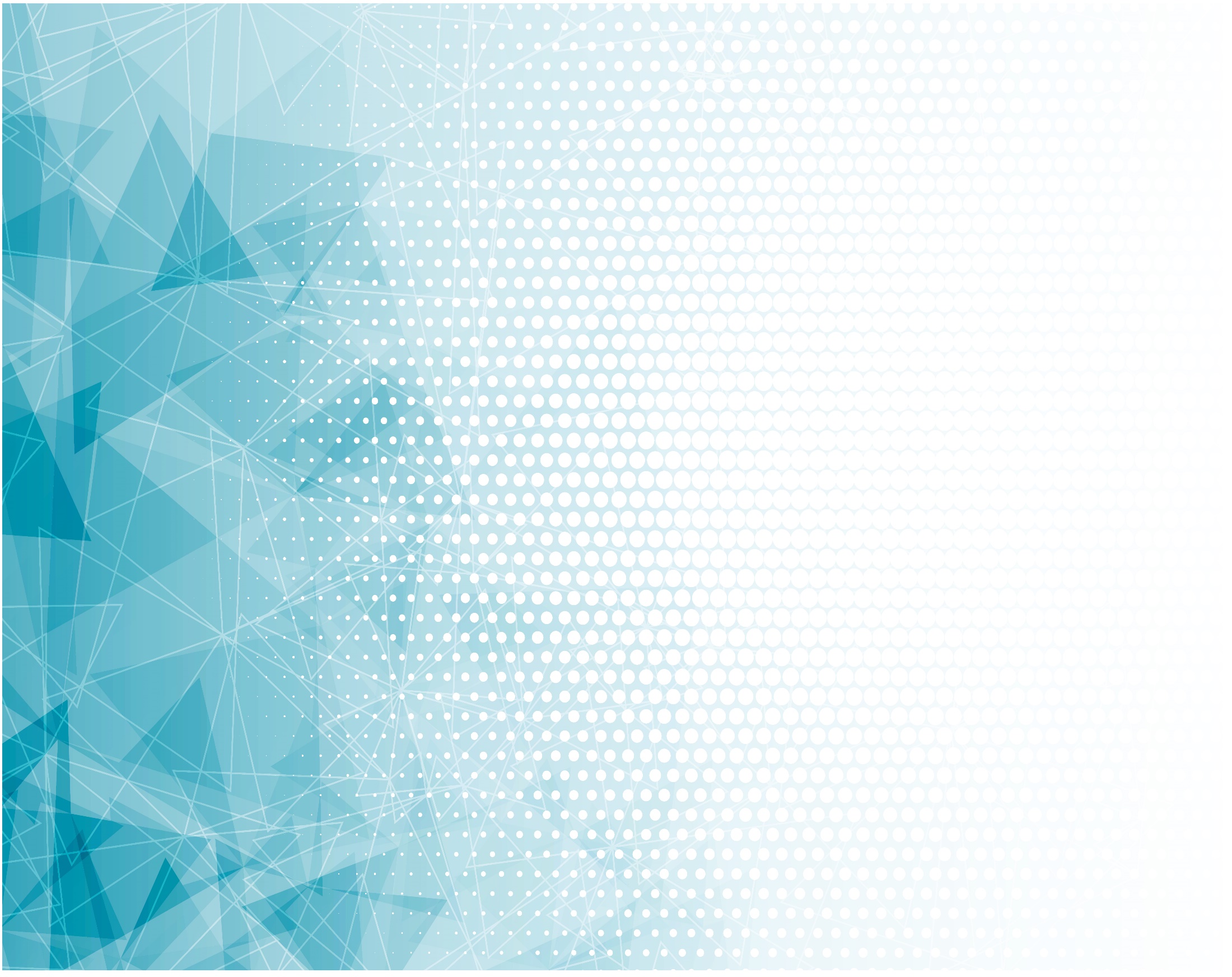 Припев:
Как велик 
Будет день
И как радостен
Тот час,
Когда встретим всей Вселенной Царя!
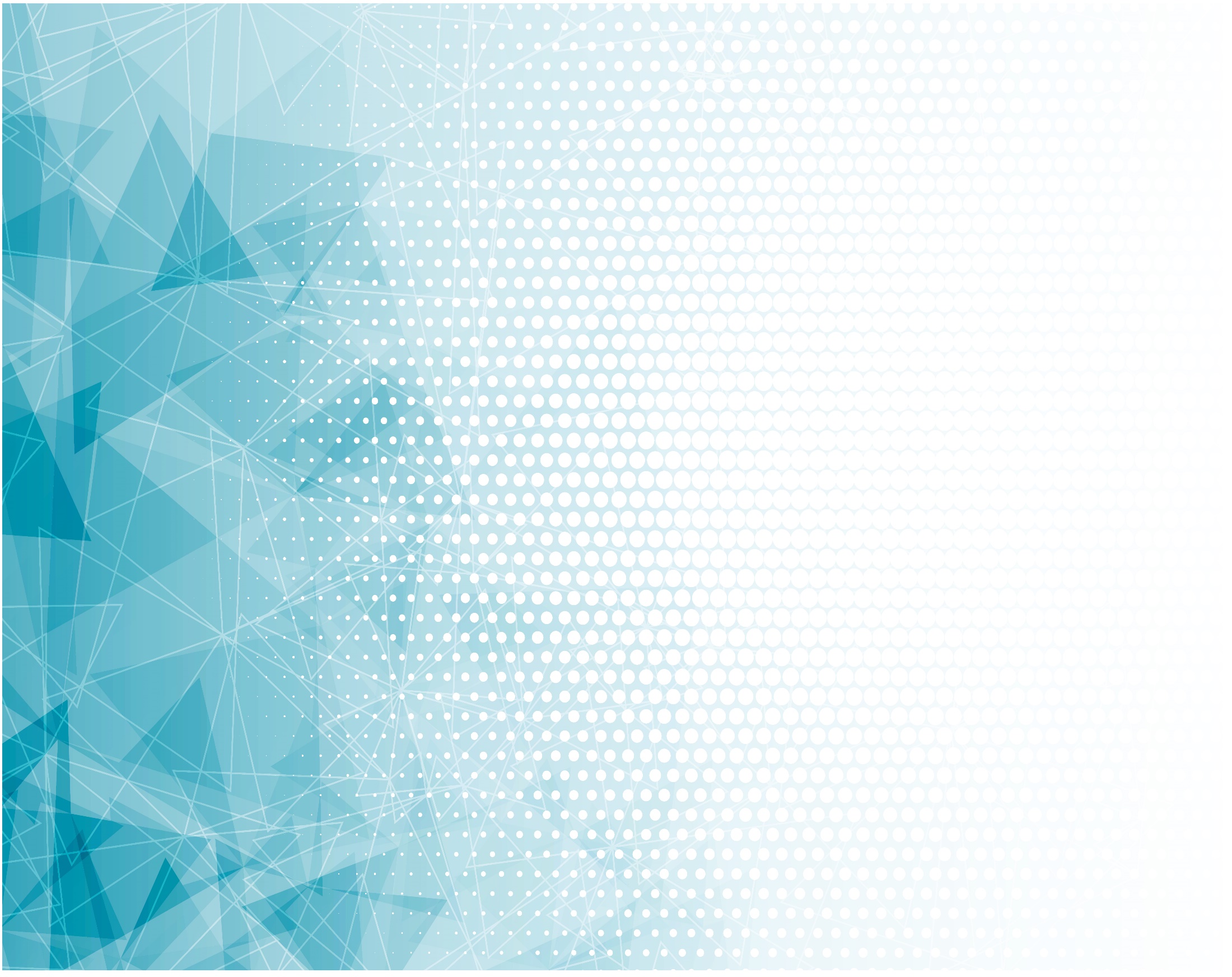 Припев:

Он в святую обитель
Введёт всех нас;
Там разлуки 
Не будет никогда.
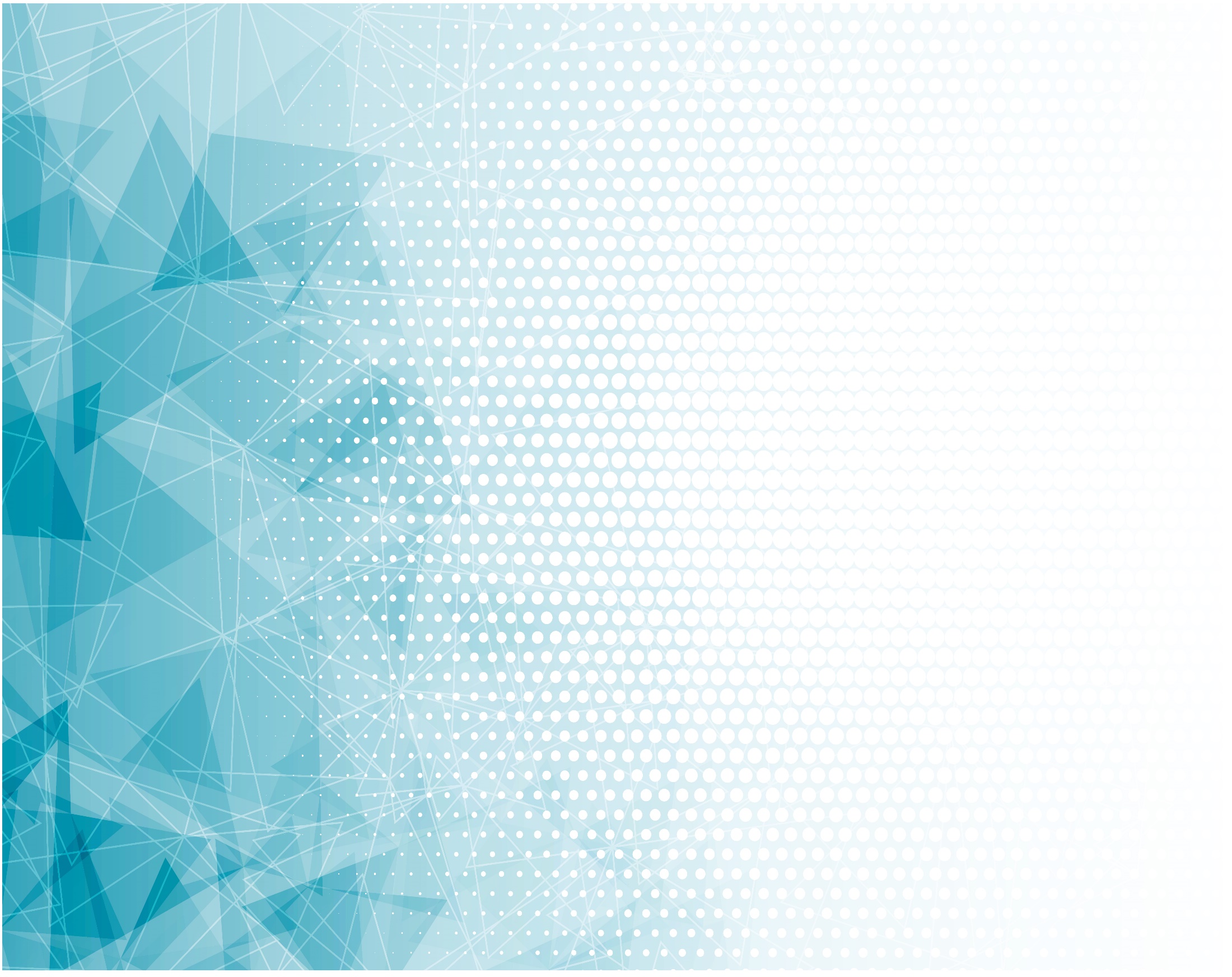 Войдёт туда, 
Кто верен был,
Кто людям здесь Служил, кто верил 
И надеждой жил,
Кто ближних 
Всех любил.
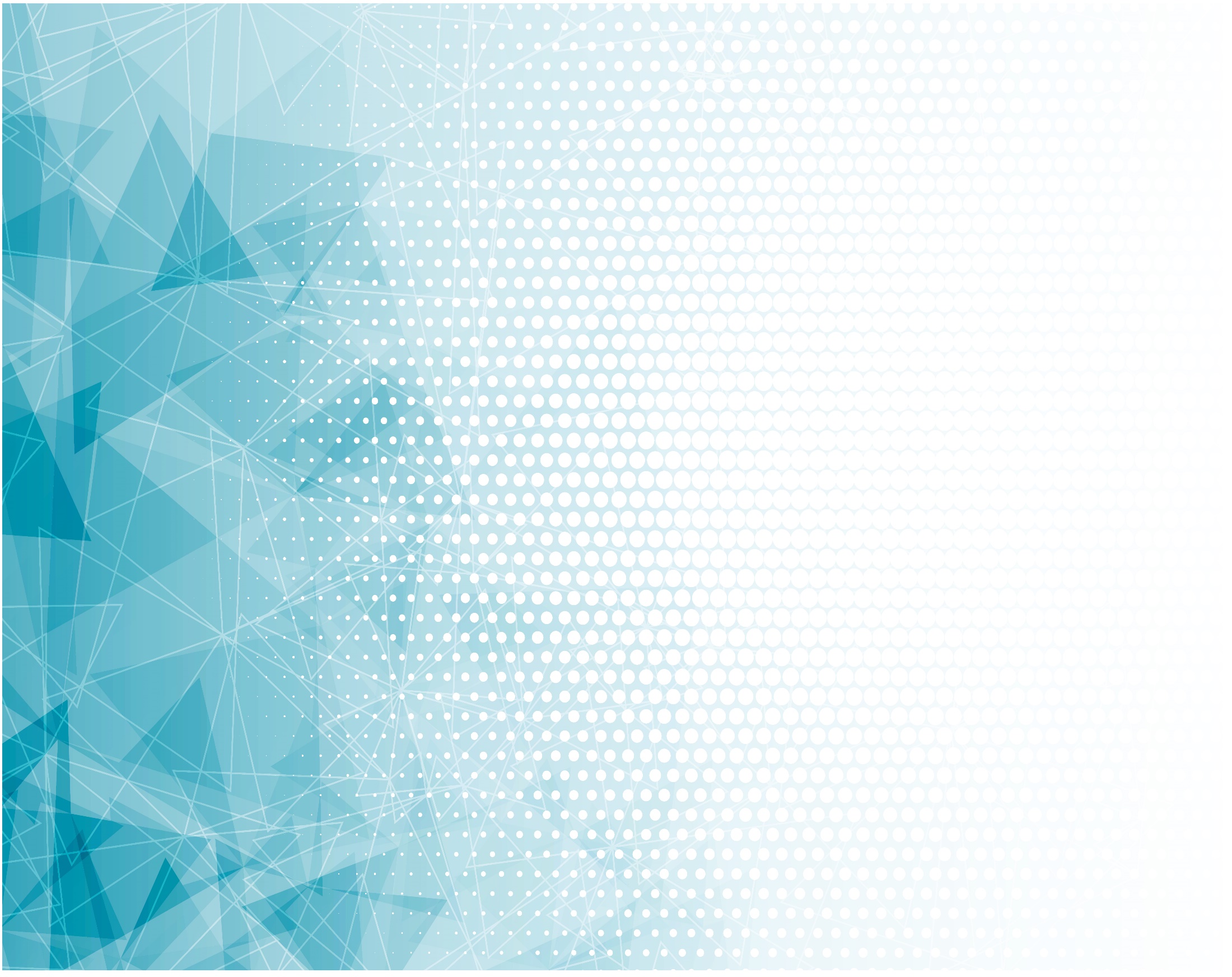 Припев:
Как велик 
Будет день
И как радостен
Тот час,
Когда встретим всей Вселенной Царя!
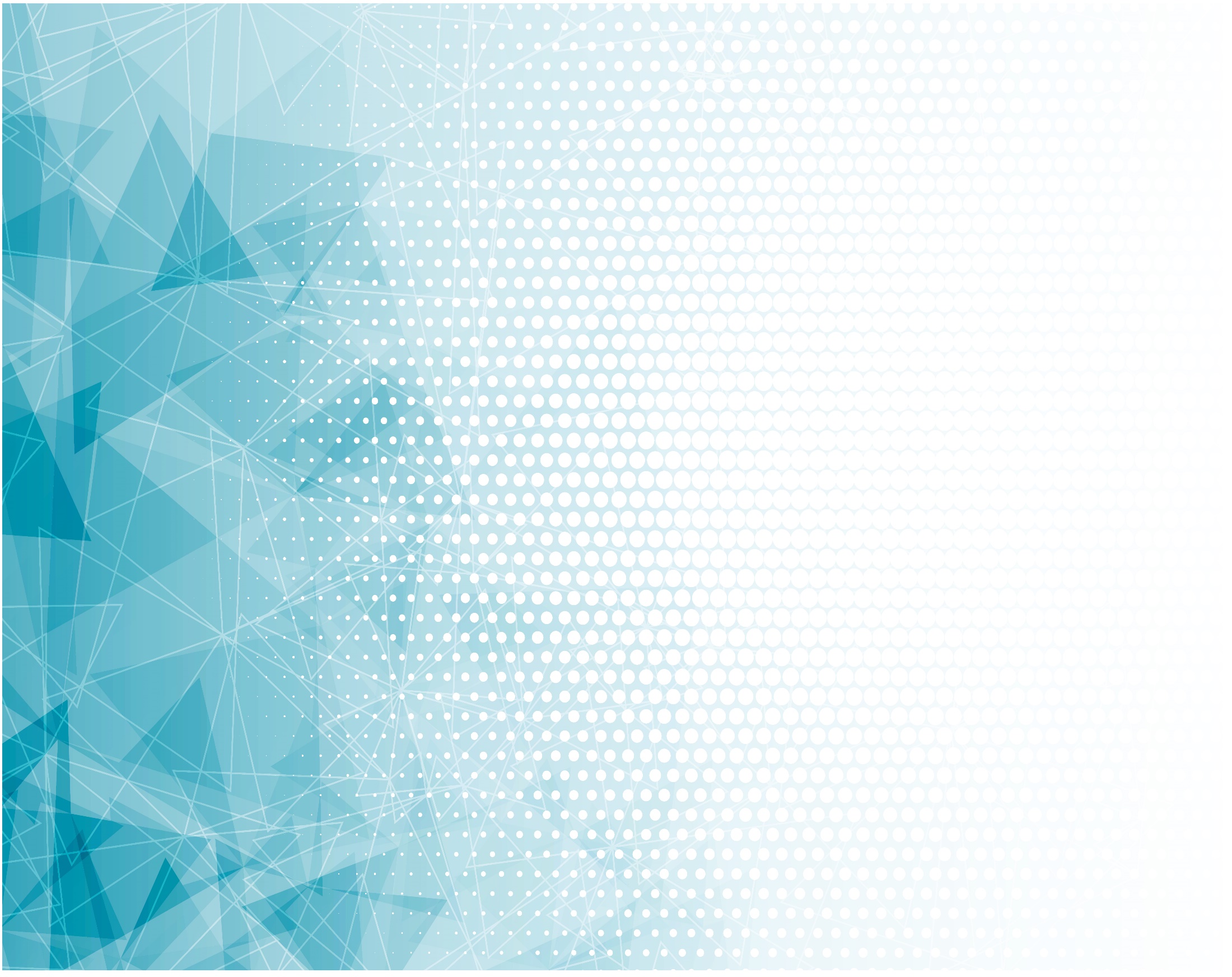 Припев:

Он в святую обитель
Введёт всех нас;
Там разлуки 
Не будет никогда.